RESPONISIBALE AND SAFE WHILE SOLVING COMPUTER PROBLEMS
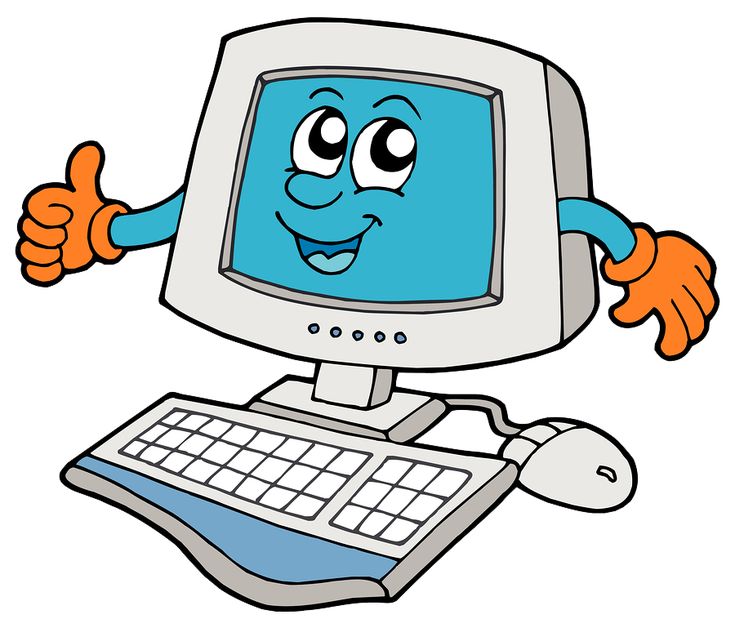 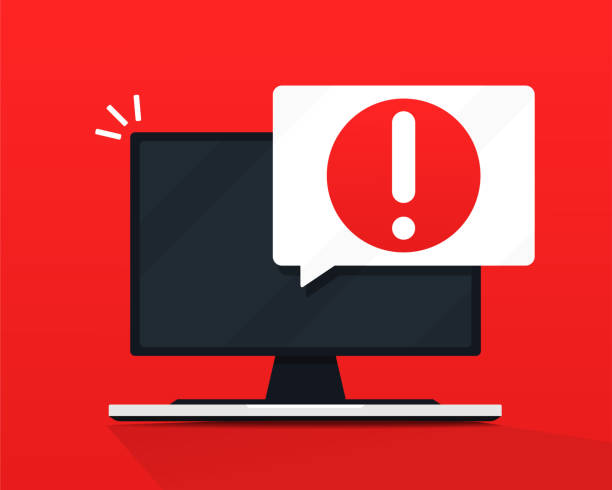 5 common ways of computer problems
3. Software Issues. Malfunctioning OS.
2. Hardware Issues. Problematic Peripheral
1. Powering Issues. There are many reasons a computer that was previously working may fail to turn on.
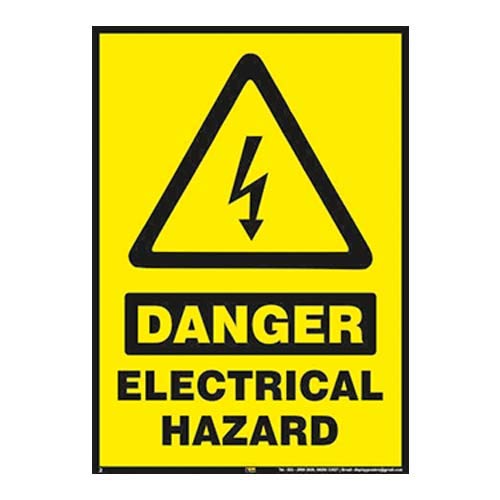 5. Unrestricted Network Access
4. Data Loss Issues.
Stay SafeAlways follow these rules
1- switch off power points at the wall before connecting or disconnecting a mains electricity cable.
2-Do not open the case of your computer or any other devices.
3-Never use force when connecting disconnecting a cable or component.
4-Make sure all cables are disconnected before attempting to move a device(for example , a printer)
5.Do not lift heavy equipment on your own.
6-If in doubt, STOP and ask someone for help like a sister a brother a parent or even a computer professional.